Methods of spatial field processing for ionospheric
diagnostics problems
M. A. Zverev, S. I. Knizhin, M. V. Tinin
A low-orbit satellite synthesizes a line of sources
Problem definition
A low-orbit satellite synthesizes a line of sources
Inhomogeneous medium
Receivers register a scattered field
Double spatial field processing based on the DWFT method
Phase projections of the scattered field after processing
The model for inhomogeneous medium
The permittivity model for ionospheric plasma:
The model of the background ionosphere :
The model of plasma irregularities :
where cross and longitudinal dimensions of irregularities:
and maximum value of irregularities permittivity:
Location of ionospheric irregularities center:
The model for inhomogeneous medium
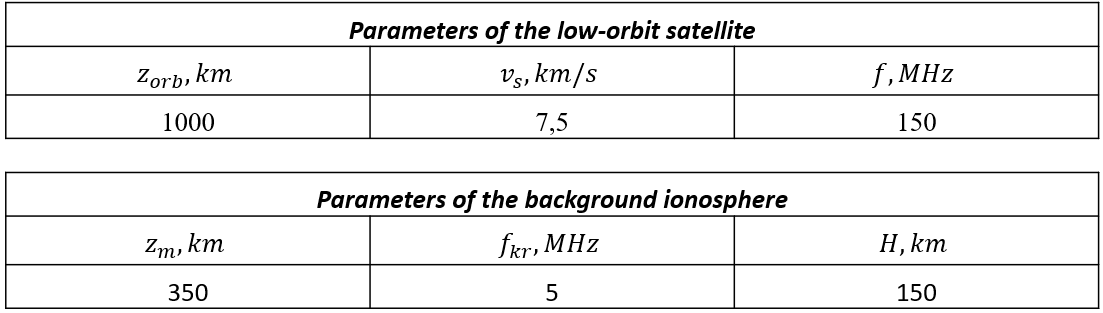 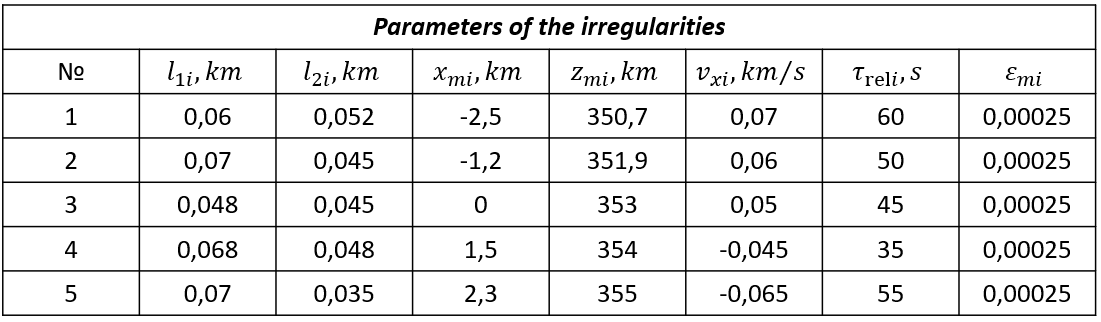 Main formulas
As a model of probing radio wave field, use an expression in the phase screen approximation:
In this case a line of sources is synthesized by a low-orbit satellite:
Partial phase:
The wave phase change before spatial field processing can be found from the equation:
The wave phase change of the scattered field before spatial field processing
Double spatial field processing based on the DWFT method
Expression for the double spatial field processing based on the DWFT method:
The wave phase change after double spatial field processing:
The wave phase change of the scattered field after spatial field processing
The model for inhomogeneous medium
The permittivity model for ionospheric plasma:
The model of the background ionosphere :
The model of plasma irregularities :
where location of ionospheric irregularities center:
Parameters of the task, when a line of sources is synthesized by a low-orbit satellite
а)
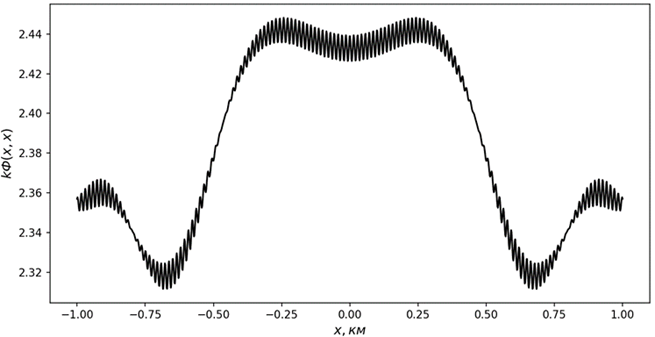 б)
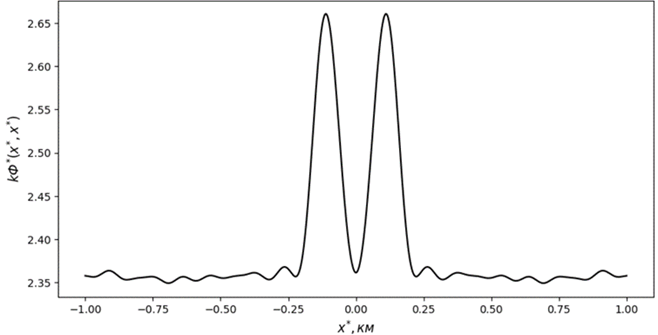 Figure 1 — The wave phase change of the scattered field a) before and b) after the double spatial field processing in case of stationarity the line of sources
а)
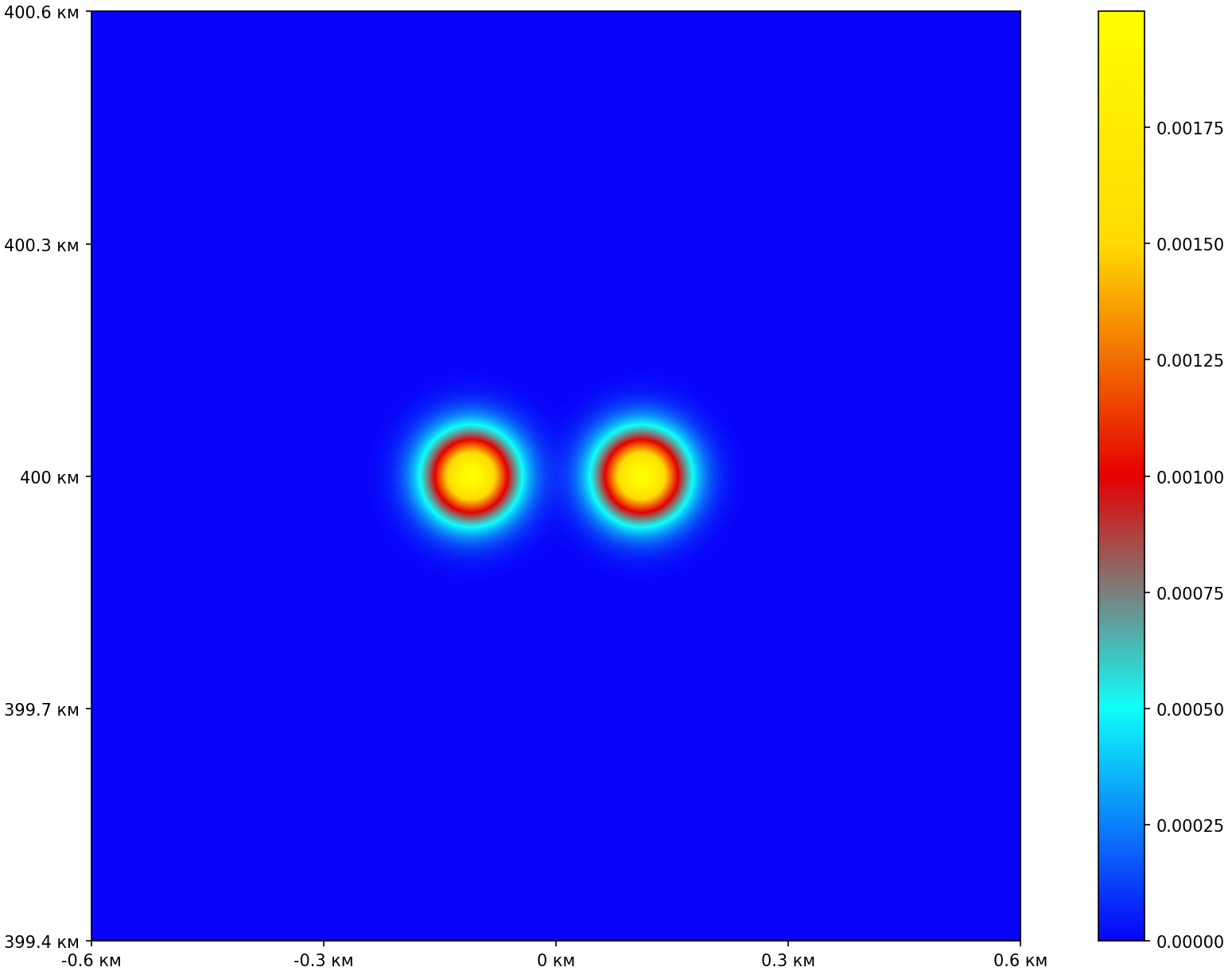 б)
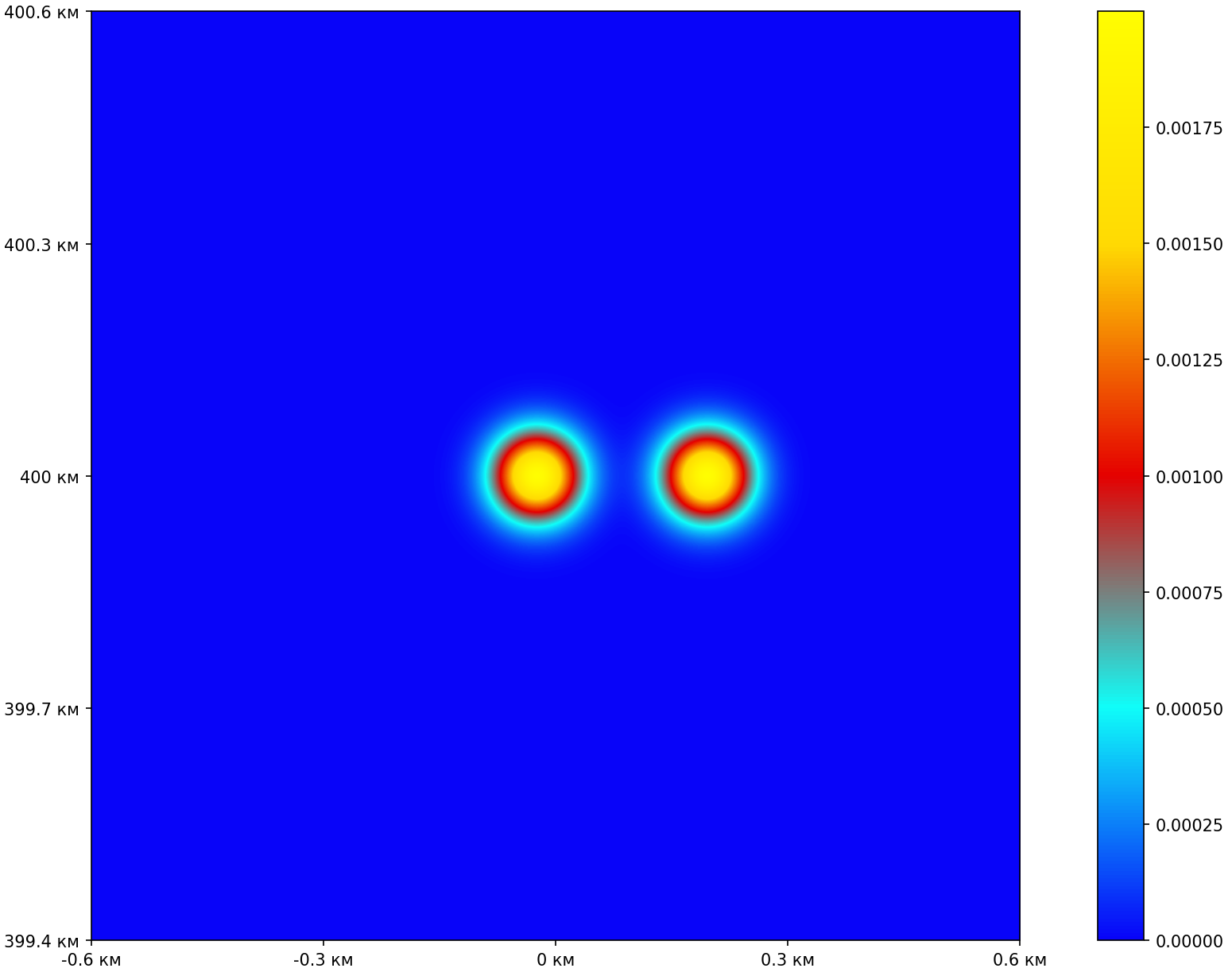 а)
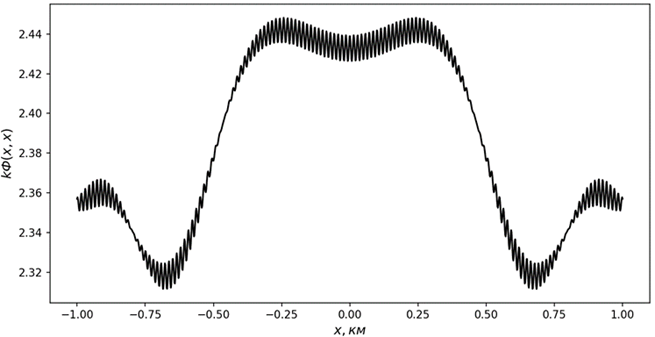 б)
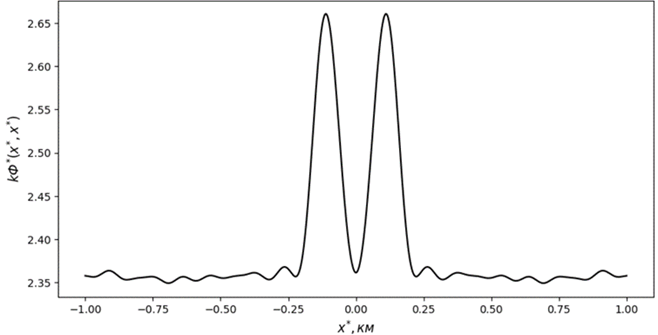 а)
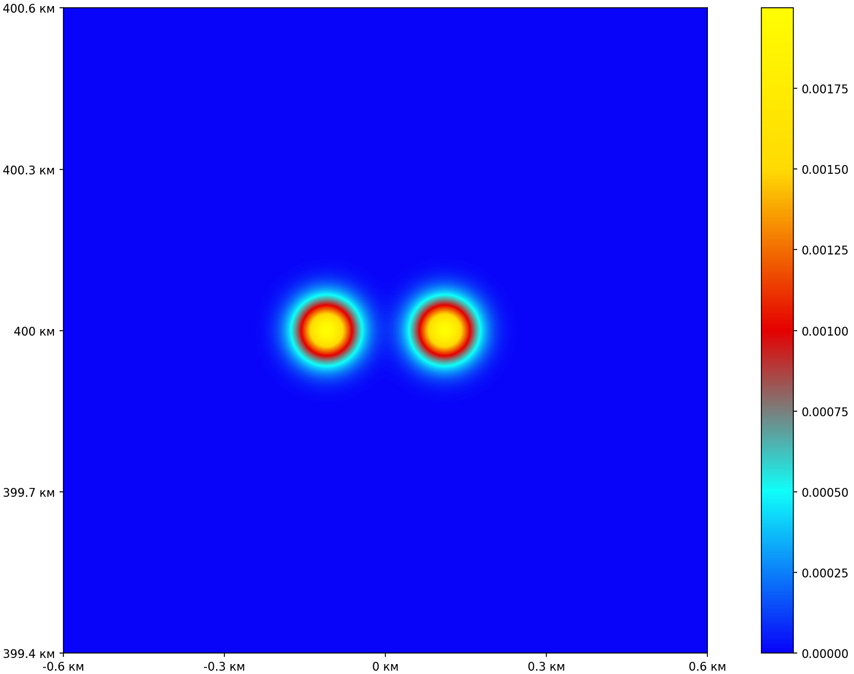 б)
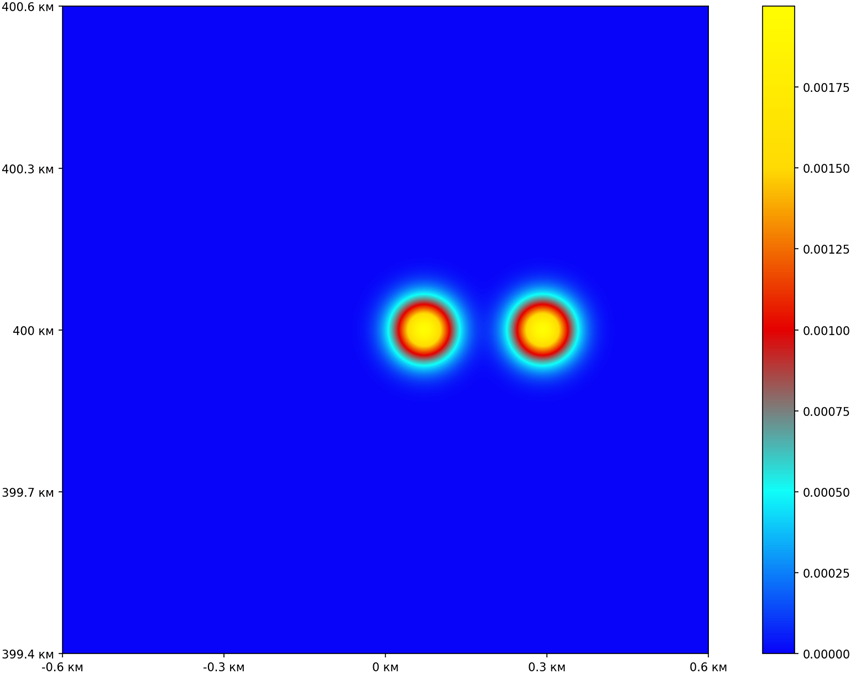 а)
б)
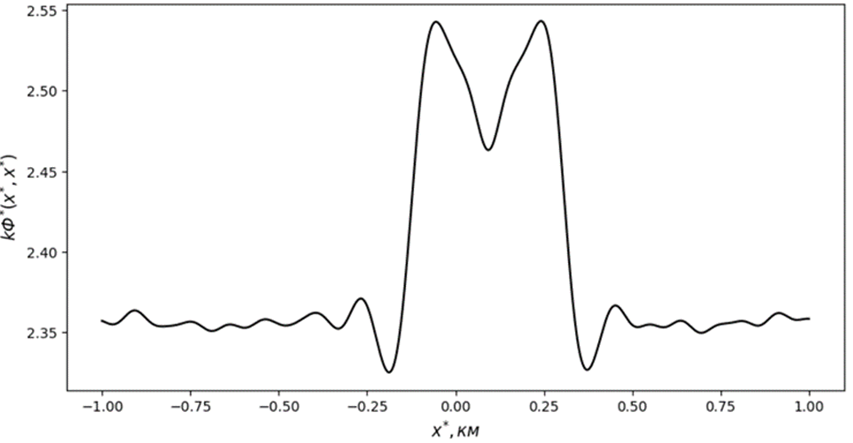 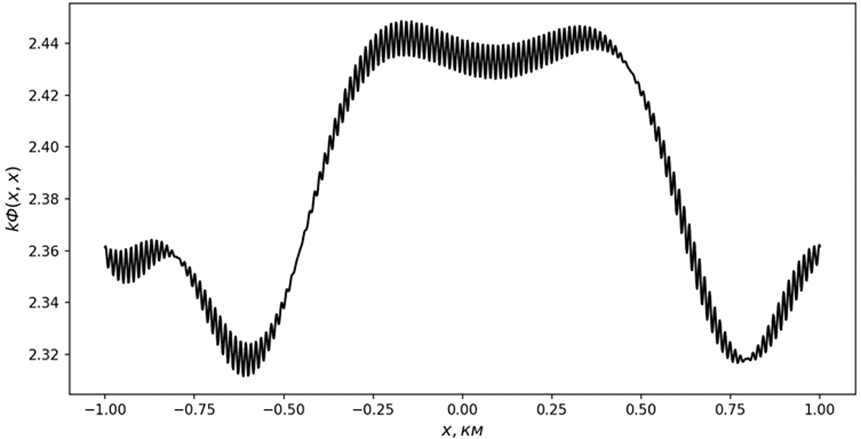 а)
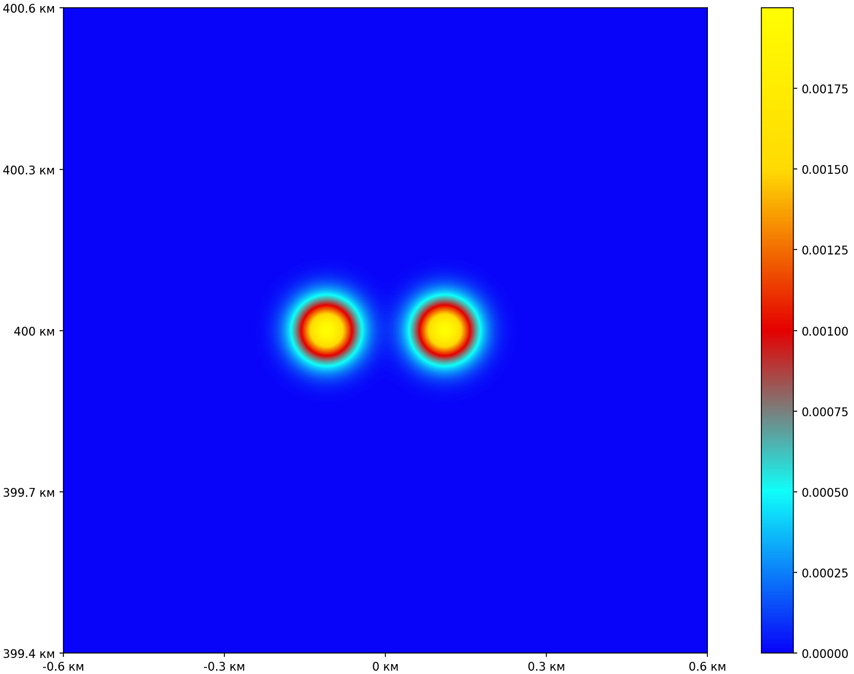 б)
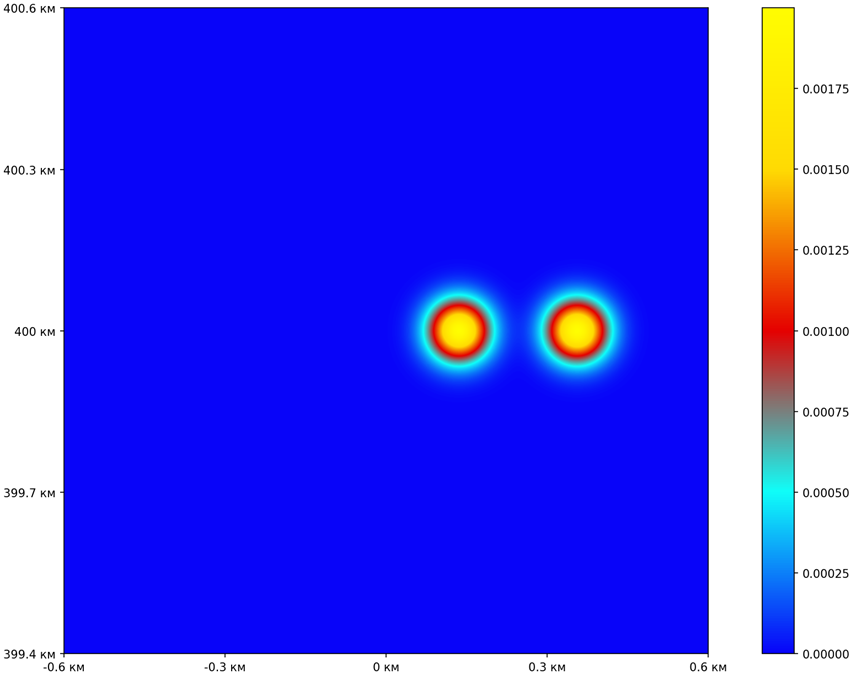 а)
б)
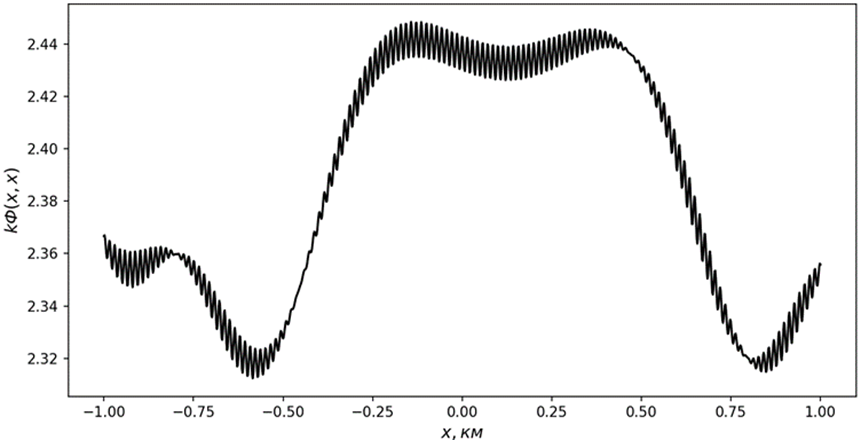 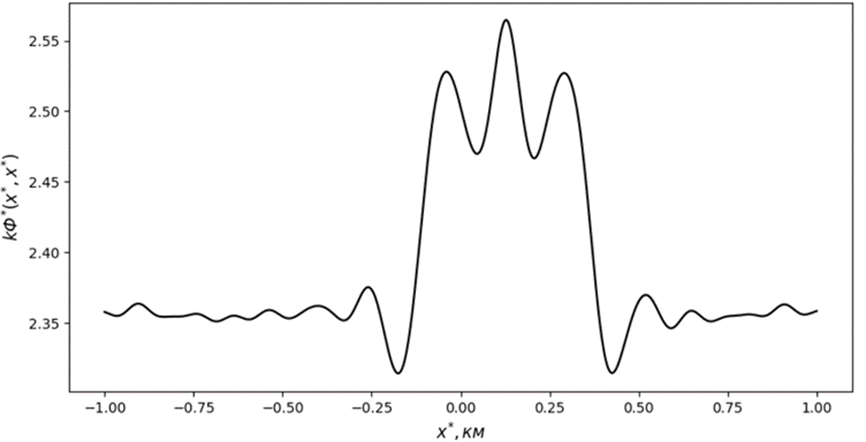 Results
We explore the possibilities of double spatial field processing based on DWFT to increase the resolution of satellite diagnostics
of inhomogeneous ionospheric plasma The numerical calculation results have shown that the double spatial field processing
based on DWFT allows us to increase the resolution of the fine structure of ionospheric plasma, when the values of the
horizontal drift velocity less then 170 m/s for low-orbit satellite and 70 m/s for GPS satellite. If the velocity of horizontal drift
of plasma irregularities exceeds these values for each of the cases, then the two Gaussian curves in the phase projections
of the processed field will be indistinguishable by the Rayleigh criterion. The values of the diffuse spreading constant should
not exceed the time of synthesizing the satellite the line of sources.